Тригонометрические тождества
[Speaker Notes: В режиме слайдов ответы появляются после кликанья мышкой]
Имеют место следующие тождества:
sin(90о-А) = cos А, cos(90о-А) = sin А;
tg(90о-А) = ctg А, ctg(90о-А) = tg А.
Теорема. Синус и косинус острого угла связаны между собой основным тригонометрическим тождеством: 
sin2A + cos2A = 1.
[Speaker Notes: В режиме слайдов ответы появляются после кликанья мышкой]
Основное тригонометрическое тождество позволяет выразить косинус угла через его синус и, наоборот, а именно,
[Speaker Notes: В режиме слайдов ответы появляются после кликанья мышкой]
Найдите sin A, если: а) cos A=     ; б) cos A=        .
Ответ: а)
б)       .
Упражнение 1
[Speaker Notes: В режиме слайдов ответы появляются после кликанья мышкой]
Найдите cos A, если а) sin A=    ; б) sin A =      .
Ответ: а)
б)       .
Упражнение 2
[Speaker Notes: В режиме слайдов ответы появляются после кликанья мышкой]
Упражнение 3
Существует ли угол А, для которого sin A = cos A?
Ответ: Да, 45о.
[Speaker Notes: В режиме слайдов ответы появляются после кликанья мышкой]
Упражнение 4
Существует ли угол А, для которого   sin A = tg A?
Ответ: Нет.
[Speaker Notes: В режиме слайдов ответы появляются после кликанья мышкой]
Упражнение 5
Для каких острых углов А выполняется неравенство sin A < cos A?
Ответ: Для углов, меньших 45о.
[Speaker Notes: В режиме слайдов ответы появляются после кликанья мышкой]
Могут ли синус и косинус одного угла равняться:  а)    и      ; б)     и       ?
Упражнение 6
Ответ: а) Нет;
б) да.
[Speaker Notes: В режиме слайдов ответы появляются после кликанья мышкой]
Найдите tg A, если: а) cos A =    ; б) cos A = 0,6; в) sin A =     ; г) sin A = 0,8.
б)     ;
в)     ;
г)     .
Упражнение 7
Ответ: а) 2,4;
[Speaker Notes: В режиме слайдов ответы появляются после кликанья мышкой]
Какой из углов больше A или B, если:  а) tg A = 2,1, tg B = 2,5; б) tg A =    , tg B =     ?
Упражнение 8
Ответ: а) B;
б) A.
[Speaker Notes: В режиме слайдов ответы появляются после кликанья мышкой]
Упражнение 9
Равны ли углы A и B на рисунках а) и б)?
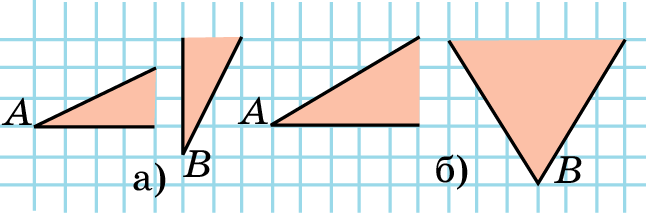 Ответ: а) Да;
б) нет.
[Speaker Notes: В режиме слайдов ответы появляются после кликанья мышкой]
Ответ: Да, так как равны их синусы.
Упражнение 10
Равны ли углы A и B на рисунке?
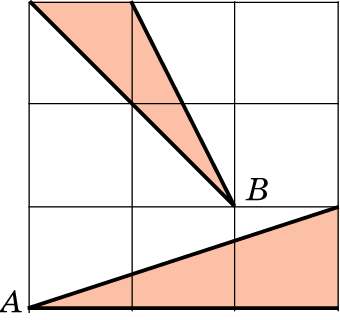 [Speaker Notes: В режиме слайдов ответы появляются после кликанья мышкой]
Упражнение 11
Упростите выражение: 
	а) 1 – sin2A; 
	б) 1 + sin2A + cos2A; 
	в) cos2A + tg2A cos2A.
Ответ: а) cos2A;
б) 2;
в) 1.
[Speaker Notes: В режиме слайдов ответы появляются после кликанья мышкой]
Упростите выражение: 
	а)               ; б)               .
Упражнение 12
Ответ: а) tg2A;
б) сtg2A.
[Speaker Notes: В режиме слайдов ответы появляются после кликанья мышкой]